The New Deal
Chapter 15-Test Materials
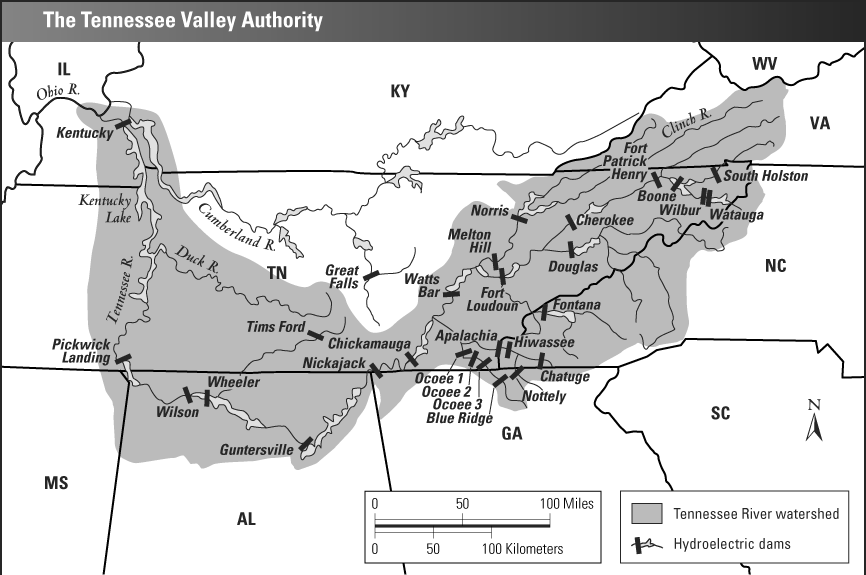 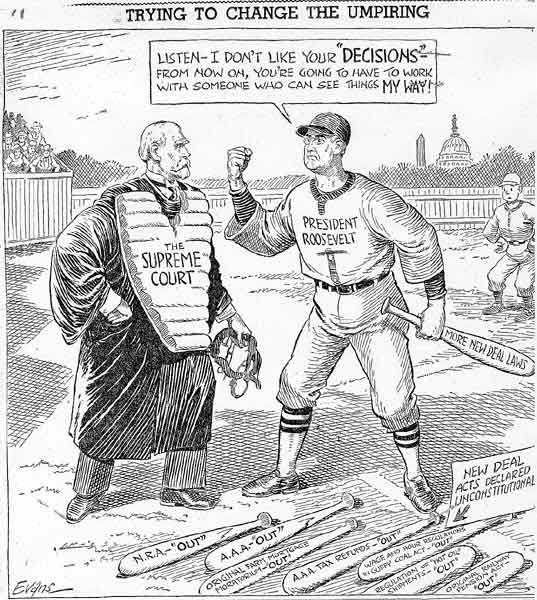 Primary Source-
Brother, Can You Spare a Dime? 
They used to tell me I was building a dream 
And so I followed the mob. 
When there was earth to plow or guns to bear, 
I was always there, right on the job. 
They used to tell me I was building a dream 
With peace and glory ahead — 
Why should I be standing in line, just waiting for bread? 
Once I built a railroad, I made it run, 
Made it race against time. 
Once I built a railroad, now it’s done — 
Brother, can you spare a dime? . . . 
Once in khaki suits, gee, we looked swell 
Full of that Yankee Doodle-de-dum. 
Half a million boots went slogging through hell, 
And I was the kid with the drum. . . . 

By E. Y. Harburg and J. Gorney, 1932